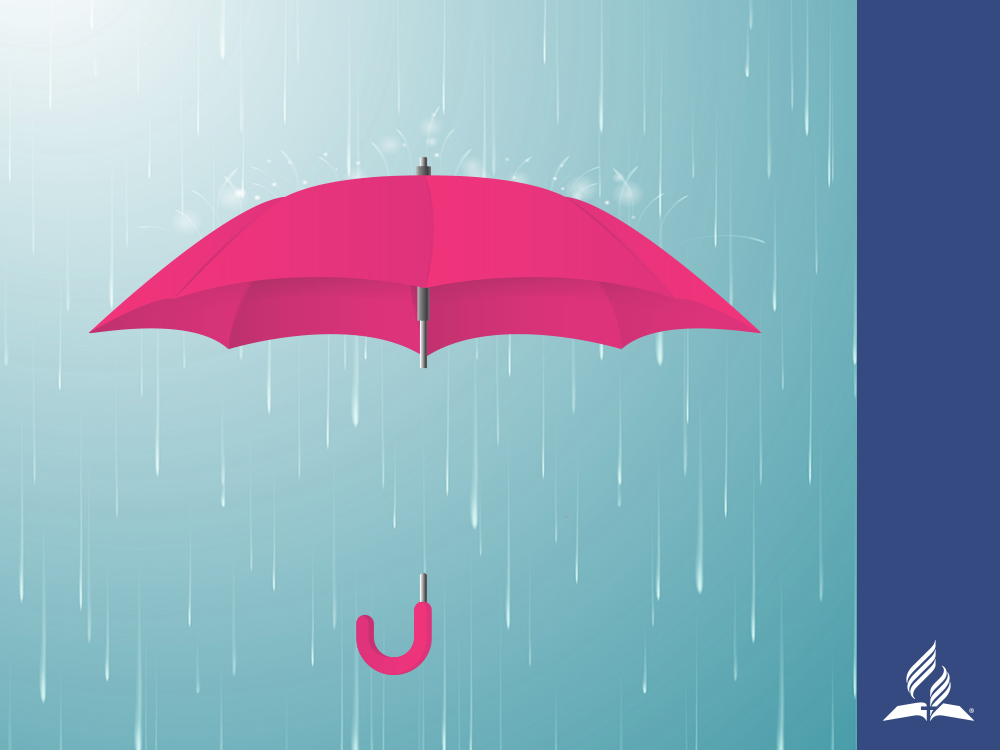 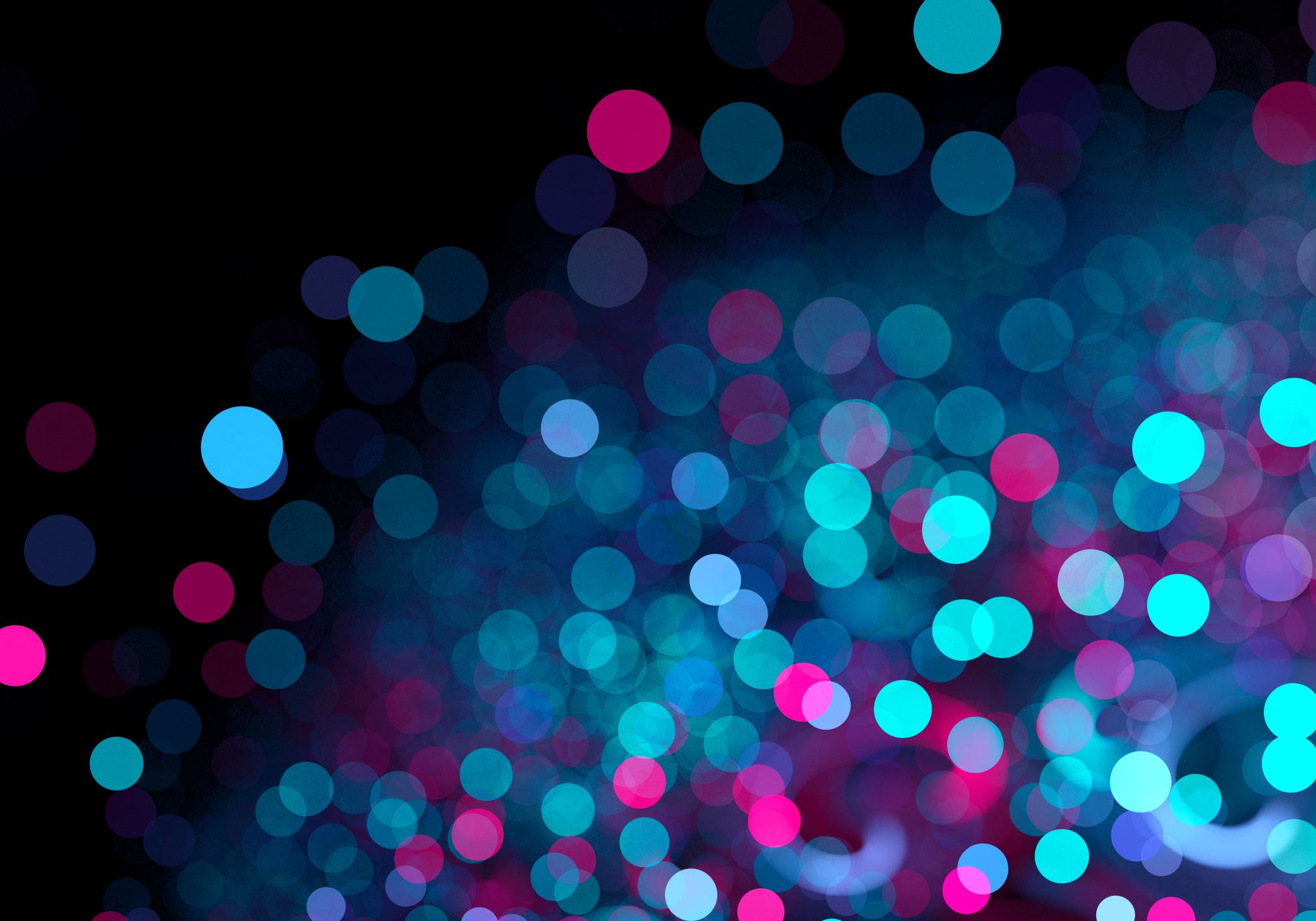 Заявление Церкви АСД по вопросу о порнографии
Настоящее Заявление было опубликовано президентом Генеральной Конференции Нилом К. Вильсоном после консультаций с 16 вице-президентами Генеральной Конференции Церкви АСД 5 июля 1990 года на сессии Генеральной Конференции в г. Индианаполис, штат Индиана, США.
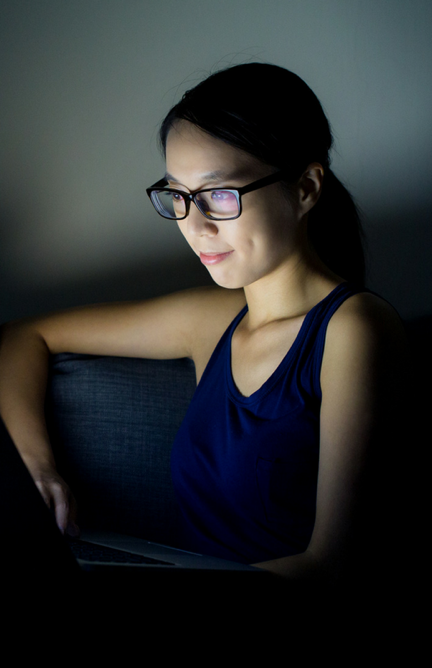 В различных судах и культурах могут обсуждаться определения и последствия распространения порнографии (печатных произведений, изображающих девиантное сексуальное поведение), однако адвентисты седьмого дня — к какой культуре они бы ни принадлежали — исходят в данном вопросе из непреложных принципов и считают порнографию пагубной, унижающей и лишающей человека чуткости, а также эксплуатирующей его.
[Speaker Notes: В различных судах и культурах могут обсуждаться определения и последствия распространения порнографии (печатных произведений, изображающих девиантное сексуальное поведение), однако адвентисты седьмого дня — к какой культуре они бы ни принадлежали — исходят в данном вопросе из непреложных принципов и считают порнографию пагубной, унижающей и лишающей человека чуткости, а также эксплуатирующей его.]
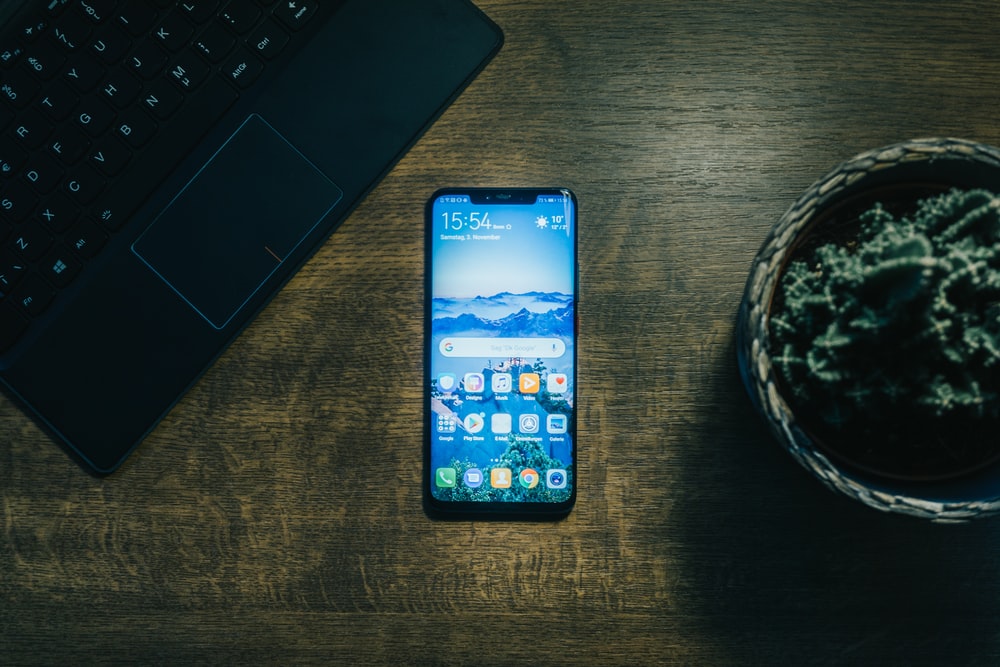 1. Порнография пагубна
Порнография пагубна для брака, ибо извращает замысел Божий, согласно которому муж и жена настолько тесно «прилепятся» друг к другу, что символически составят «одну плоть» (Быт. 2:24)..
[Speaker Notes: 1. Порнография пагубна

Порнография пагубна для брака, ибо извращает замысел Божий, согласно которому муж и жена настолько тесно «прилепятся» друг к другу, что символически составят «одну плоть» (Быт. 2:24).]
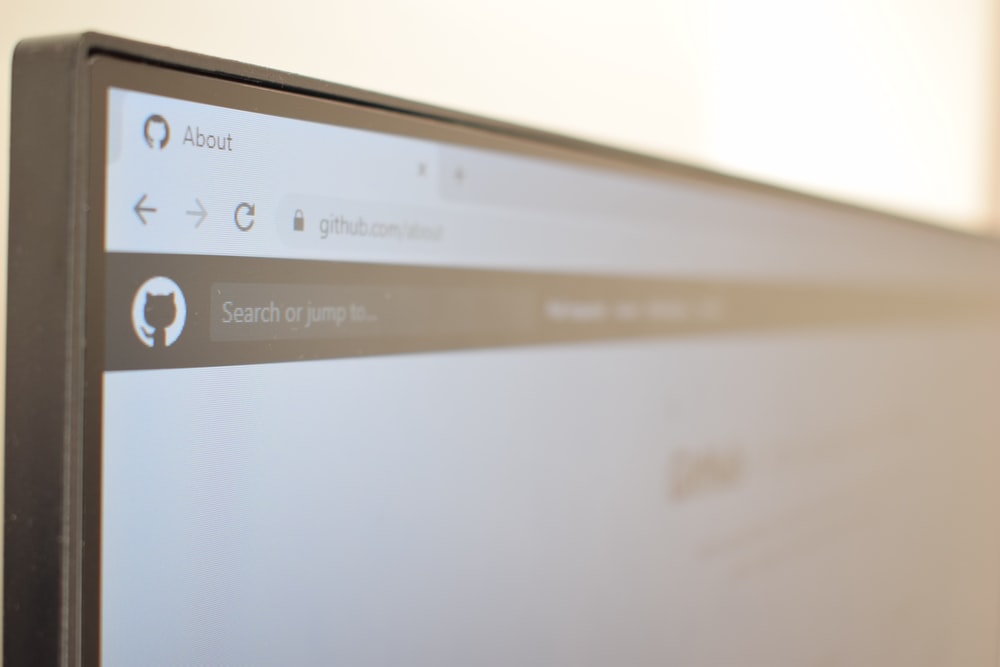 2. Порнография унижает человеческое достоинство
Порнография унижает человеческое достоинство, ибо определяет женщину (а в некоторых случаях — и мужчину) не как целостную личность во всем многообразии ее духовных, умственных и физических качеств, но как примитивный сексуальный объект одноразового употребления, тем самым лишая женщину ценности и уважения, положенных ей по праву как дочери Божьей.
[Speaker Notes: 2. Порнография унижает человеческое достоинство

Порнография унижает человеческое достоинство, ибо определяет женщину (а в некоторых случаях — и мужчину) не как целостную личность во всем многообразии ее духовных, умственных и физических качеств, но как примитивный сексуальный объект одноразового употребления, тем самым лишая женщину ценности и уважения, положенных ей по праву как дочери Божьей.]
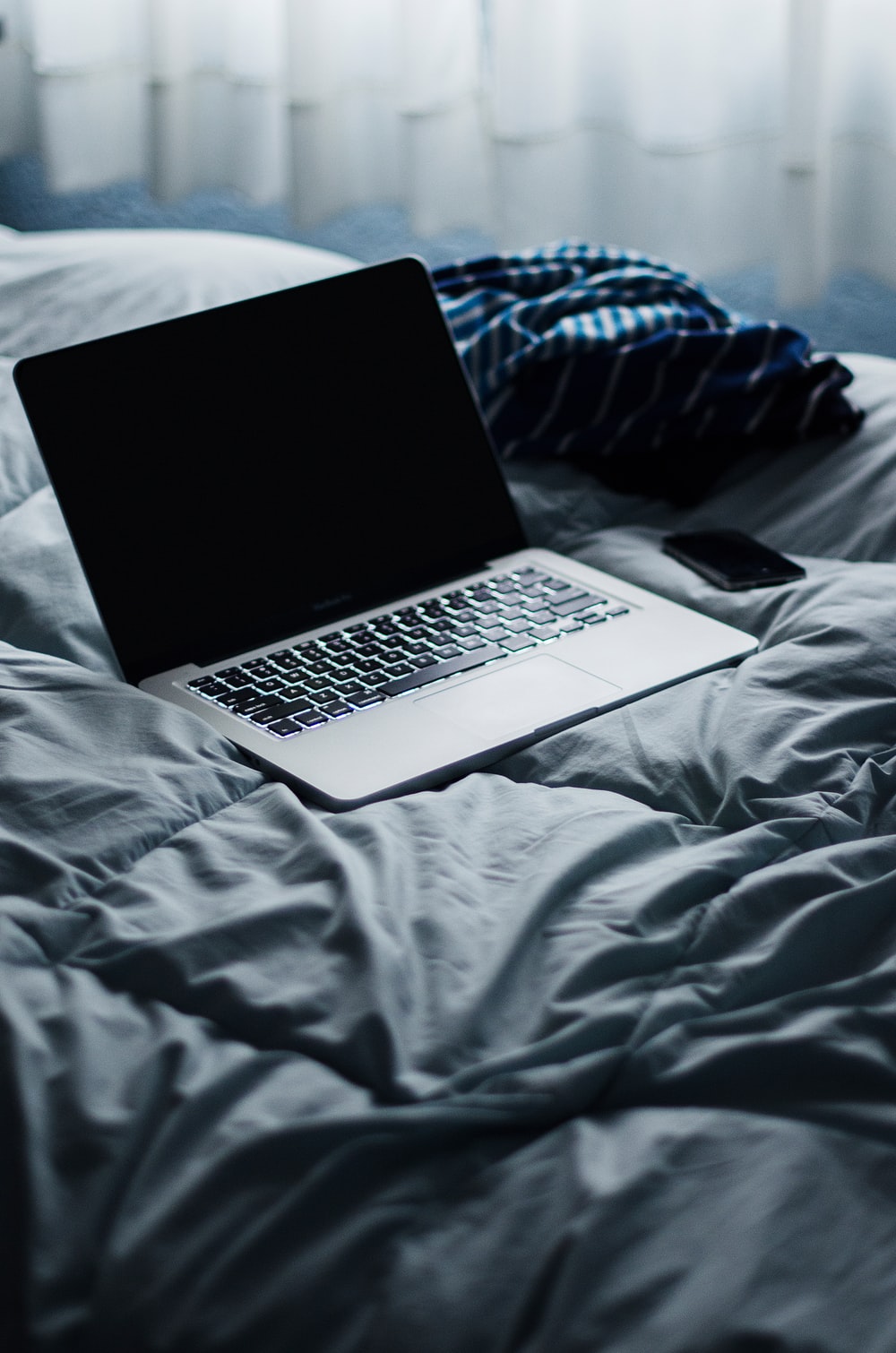 3. Порнография лишает зрителя или читателя чуткости
Порнография лишает зрителя или читателя чуткости, притупляя голос его совести, искажая восприятие и, следовательно, формируя «превратный ум» (Рим. 1:22, 28).
[Speaker Notes: 3. Порнография лишает зрителя или читателя чуткости

Порнография лишает зрителя или читателя чуткости, притупляя голос его совести, искажая восприятие и, следовательно, формируя «превратный ум» (Рим. 1:22, 28).]
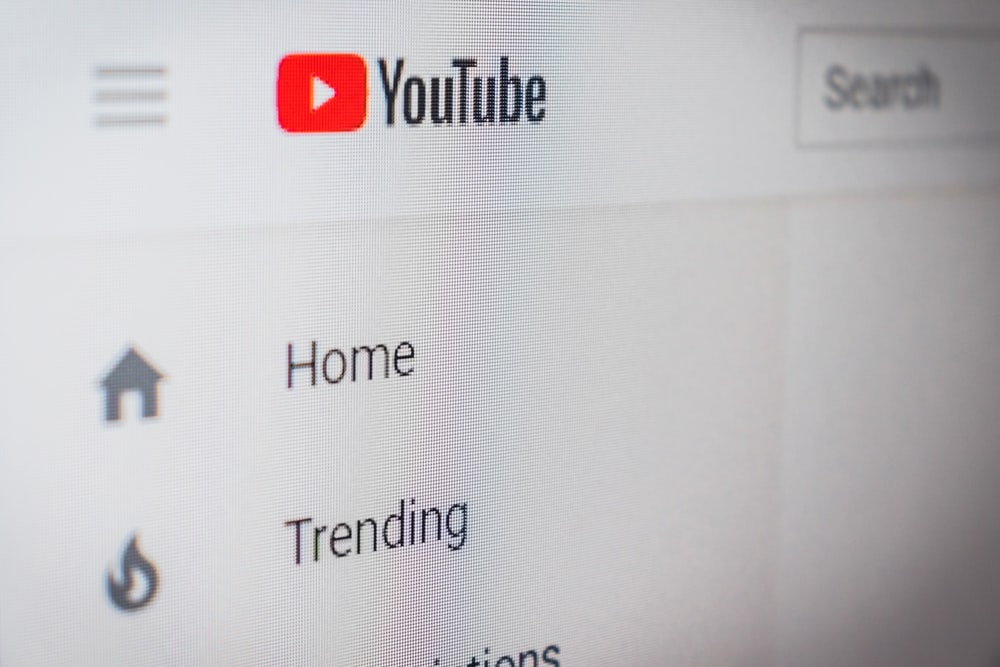 4. Порнография эксплуатирует человека
Порнография эксплуатирует человека, потворствуя похоти, и, по существу, жестока и оскорбительна, что противоречит Золотому правилу, согласно которому человек должен поступать по отношению к другим людям так, как он желает, чтобы поступали с ним (Мф. 7:12). Особое отвращение вызывает детская порнография. Иисус говорил: «А кто соблазнит одного из малых сих, верующих в Меня, тому лучше было бы, если бы повесили ему мельничный жернов на шею и потопили его во глубине морской» (Мф. 18:6).
[Speaker Notes: 4. Порнография эксплуатирует человека

Порнография эксплуатирует человека, потворствуя похоти, и, по существу, жестока и оскорбительна, что противоречит Золотому правилу, согласно которому человек должен поступать по отношению к другим людям так, как он желает, чтобы поступали с ним (Мф. 7:12). Особое отвращение вызывает детская порнография. Иисус говорил: «А кто соблазнит одного из малых сих, верующих в Меня, тому лучше было бы, если бы повесили ему мельничный жернов на шею и потопили его во глубине морской» (Мф. 18:6).]
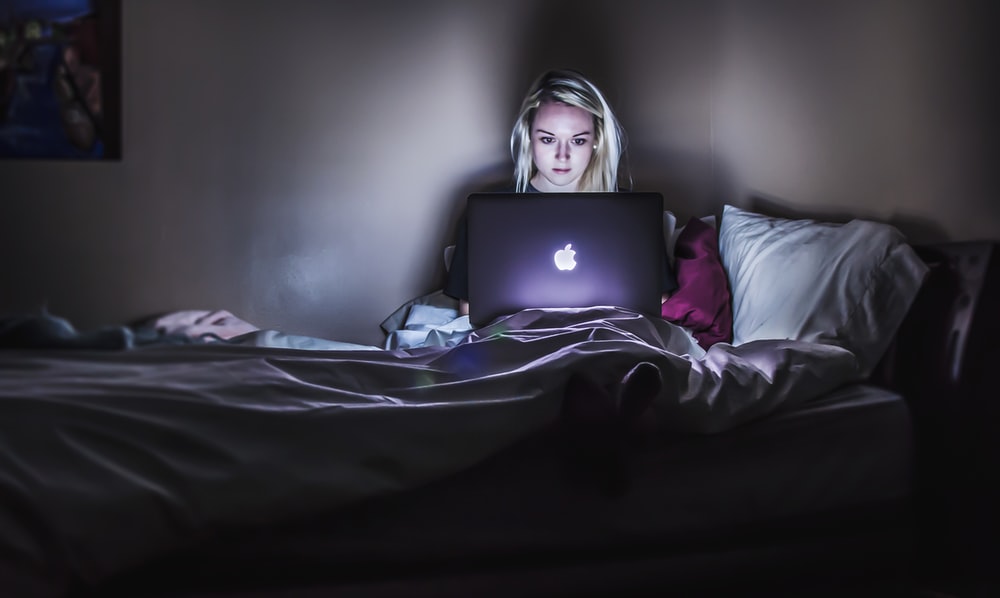 Хотя Норман Казенс и не использовал язык Библии, ему принадлежит следующее проницательное высказывание: 
«Открытое распространение порнографии вызывает тревогу…не потому, что она развращает, но из-за того, что притупляется чуткость; опасность не в том, что она дает волю страстям, но в том, что уродуются эмоции; не в том, что поощряется зрелость, но в том, что  возвращаются инфантильные навязчивые состояния; не в том, что снимаются шоры, но в том, что искажается видение. Превозносится удаль, но отвергается любовь. Мы получаем не освобождение, а дегуманизацию» 
(Saturday Review of Literature, 20 сентября 1975 г.).
[Speaker Notes: Хотя Норман Казенс и не использовал язык Библии, ему принадлежит следующее проницательное высказывание: «Открытое распространение порнографии вызывает тревогу…не потому, что она развращает, но из-за того, что притупляется чуткость; опасность не в том, что она дает волю страстям, но в том, что уродуются эмоции; не в том, что поощряется зрелость, но в том, что  возвращаются инфантильные навязчивые состояния; не в том, что снимаются шоры, но в том, что искажается видение. Превозносится удаль, но отвергается любовь. Мы получаем не освобождение, а дегуманизацию» (Saturday Review of Literature, 20 сентября 1975 г.).]
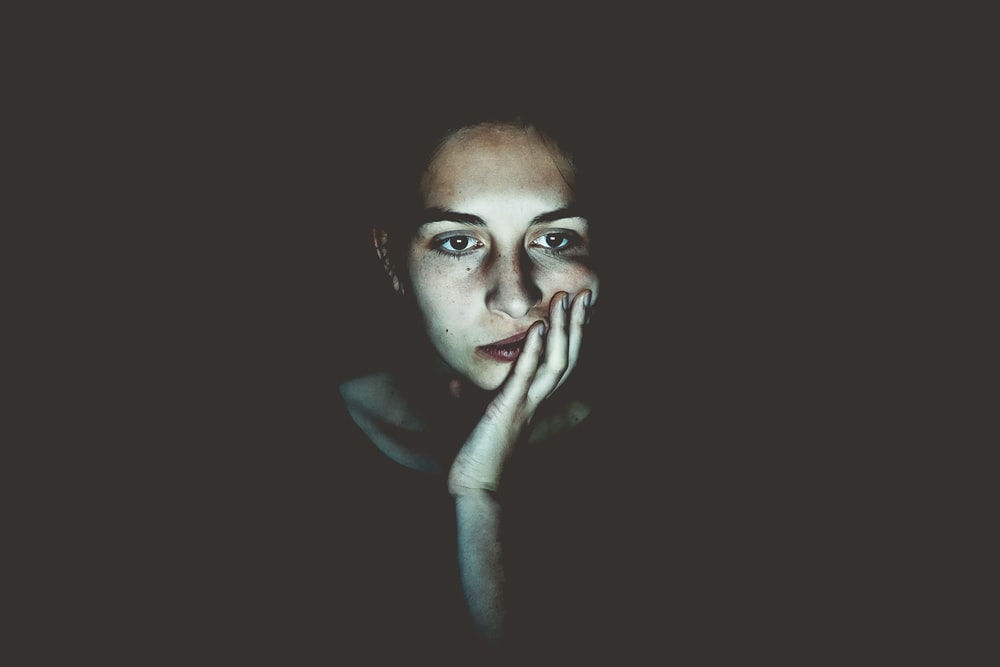 Общество, страдающее от стремительного падения норм приличия, роста детской проституции, подростковой беременности, сексуального насилия над женщинами и детьми, разрушенной наркотиками человеческой психики и организованной преступности, вряд ли в состоянии допустить, чтобы порнография усугубляла эти пороки.
[Speaker Notes: Общество, страдающее от стремительного падения норм приличия, роста детской проституции, подростковой беременности, сексуального насилия над женщинами и детьми, разрушенной наркотиками человеческой психики и организованной преступности, вряд ли в состоянии допустить, чтобы порнография усугубляла эти пороки.]
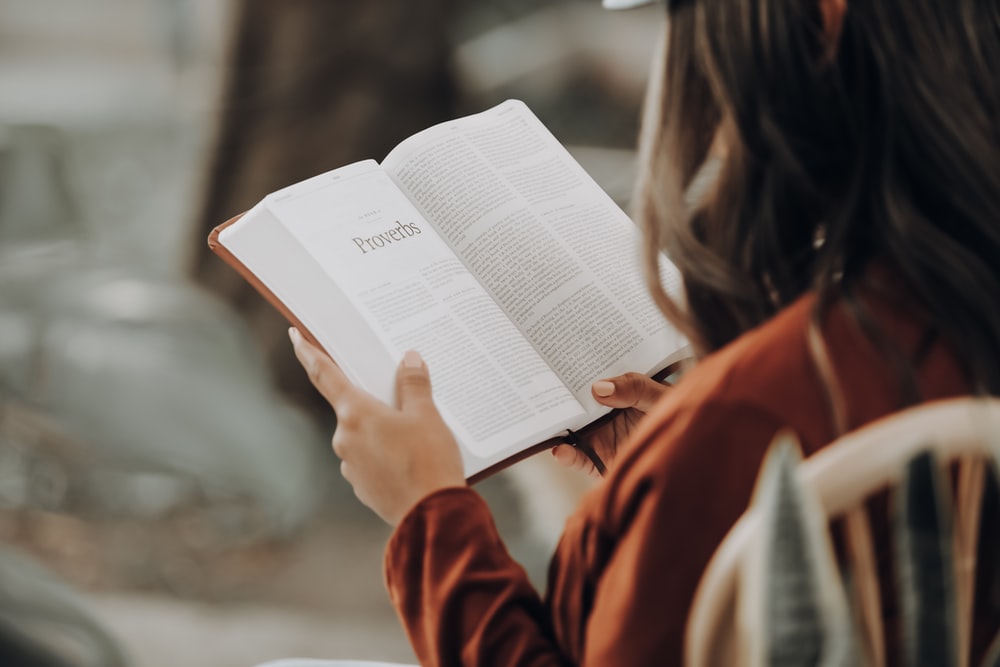 Воистину мудрым является наставление первого великого христианского богослова: «Что только истинно, что честно, что справедливо, что чисто, что любезно, что достославно, что только добродетель и похвала, о том помышляйте» (Фил. 4:8). Будет хорошо, если все христиане примут во внимание этот совет.
[Speaker Notes: Воистину мудрым является наставление первого великого христианского богослова: «Что только истинно, что честно, что справедливо, что чисто, что любезно, что достославно, что только добродетель и похвала, о том помышляйте» (Фил. 4:8). Будет хорошо, если все христиане примут во внимание этот совет.]
Настоящее Заявление было опубликовано президентом Генеральной Конференции Нилом К. Вильсоном после консультаций с 16 вице-президентами Генеральной Конференции Церкви АСД 5 июля 1990 года на сессии Генеральной Конференции в г. Индианаполис, штат Индиана, США.